logo
POWERPOINT
Insert the Subtitle of Your Presentation
Tell: 127-8744-5959
Emaill:yourname@gmail.com
https://www.freeppt7.com
POWER POINT Template
R:38
R:0
G:38
G:176
B:240
B:38
}
Color
RAPIDPPT, the leader of professional PPT designer in China. 
5years of making professional PPT,
 Classical PPT, 
Make sure you will be sy'n ed. ...... RAPIDPPT 
The sys from the the old production model, and create a new PPT experience.
Click to add text
Click to add text
Click to add text
Click to add text
CONTENTS
Click to add text
Click to add text
Click here to add text
Click to add text
1
Click here to add a text title
Click here to add a text title
2016
2018
2020
1
2
3
Click to add text
Click to add text
Click to add text
Click to add text
Click to add text
Click to add text
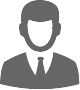 Click to add text
Click to add text
Click to add text
Click to add text
Click to add text
Click to add text
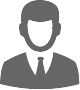 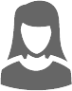 80%
30%
RAPIDPPT, the leader of the professional of ...
RAPIDPPT, the leader of the professional of ...
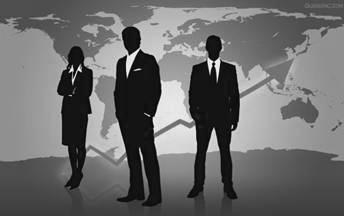 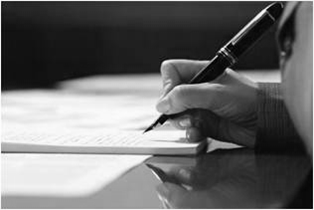 >>Click here to add text
>>Click here to add text
Click here to add text
Click here to add text
Click here to add text
Click here to add text
2
Click here to add a text title
Click here to add text
RAPIDPPT, the leader of professional PPT designer in China. 
5years of making professional PPT,
Classical PPT, 
Make sure you will be sy'n ed. ...... RAPIDPPT 
The sys from the the old production model, and create a new PPT experience.
Click here to add text
Click here to add text
35
30
25
20
15
text01
text01
text01
10
0
2007
2008
2009
2010
2011
2012
2013
>>Click here to add text
>>Click here to add text
60%
80%
90%
Click to add text
Click to add text
Click to add text
Click to add text
Click to add text
Click to add text
RAPIDPPT, the leader of professional PPT designer in China. 
5years of making professional PPT,
Classical PPT, 
Make sure you will be sy'n ed. ...... RAPIDPPT 
The sys from the the old production model, and create a new PPT experience.
Click to add text
Add text
Add text
Add text
60%
80%
90%
RAPIDPPT, the leader of professional PPT designer in China. 
5years of making professional PPT, 500 case studies for the classical PPT, make sure you will be be
Click here to add text
Click here to add text
Click here to add text
Click here to add text
3
Click here to add a text title
Click here to add text
Click here to add text
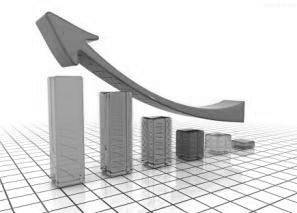 RAPIDPPT, the leader of professional PPT designer in China. 
5years of making professional PPT, classical PPT, 
the swof s from the the old production model, and create a new PPTexperience.
RAPIDPPT, the leader of professional PPT designer in China. 
5years of making professional PPT, classical PPT, 
the swof s from the the old production model, and create a new PPTexperience.
Add text
Add text
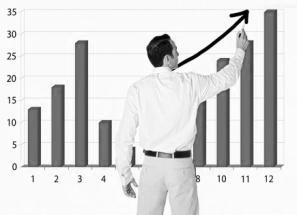 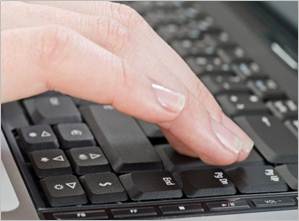 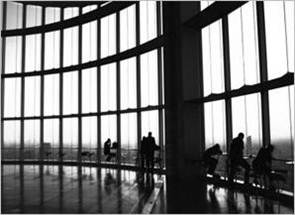 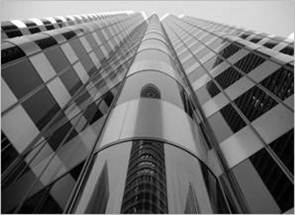 Add text here
Add text here Click here to add text
Add text here
Add text here Click here to add text
Add text here
Add text here Click here to add text
Add text
Add text
Add text
Text
Text
Text
Add text here
Add text here Click here to add text
Add text here
Add text here Click here to add text
Add text here
Add text here Click here to add text
Picture
Picture
Picture
Picture
Click here to add text
Click here to add text
Click here to add text
Click here to add text
Click here to add text
Click here to add text
Click here to add text
Click here to add text
Click here to add text
RAPIDPPT, the leader of professional PPT designer in China. 
5years of making professional PPT,
 Classical PPT, 
the swof s from the the old production model, and create a new PPTexperience.
Picture
Text
Text
Text
Add text
Add text
Add text
Add text
Add text
Add text
Add text
Add text
Add text
Add text
Add text
POWER POINT 01
Click here to add text
POWER POINT 02
POWER POINT 03
POWER POINT 04
POWER POINT 05
Add text
Add text
January
February
March
April
May
June
July
August
September
October
November
December
Click here to add text
Click here to add text
Click here to add text
Click here to add text
4
Click here to add a text title
80%
70%
Add text
Add text
20%
Add text
Add text
Add text
60%
70%
90%
90%
70%
60%
RAPIDPPT, the leader of professional PPT designer in China. 
5years of making professional PPT,
Classical PPT,
Tell:
127-8744-5959
Contact us
Fax:
127-8744-5959
Emaill:
yourname@gmail.com
logo
GOODET
Insert the Subtitle of Your Presentation
Tell: 127-8744-5959
Emaill:yourname@gmail.com
https://www.freeppt7.com
Fully Editable Icon Sets: A
You can Resize without losing quality
You can Change Fill Color &
Line Color
FREE 
PPT TEMPLATES
www.freeppt7.com
Fully Editable Icon Sets: B
You can Resize without losing quality
You can Change Fill Color &
Line Color
FREE 
PPT TEMPLATES
www.freeppt7.com
Fully Editable Icon Sets: C
You can Resize without losing quality
You can Change Fill Color &
Line Color
FREE 
PPT TEMPLATES
www.freeppt7.com